Semantisatieverhaal AA:
In de vakantie fietste Tim, mijn buurjongen, door het bos. Hij houdt namelijk heel veel van de frisse lucht en de mooie bomen om zich heen. Maar terwijl hij over het smalle pad reed, zag hij iets vreemds in de verte. Het waren een paar grote, vieze vaten die bij een beekje lagen. Nieuwsgierig stapte Tim van zijn fiets en liep dichterbij. De rare geur in de lucht viel hem meteen op. En op de vaten stond in grote letters: "Giftige stof“. Tim begreep meteen dat dit niet goed was. Iemand wilde ervan af, wilde het niet meer en had de vaten gedumpt, weggegooid. Plotseling hoorde hij een zacht gesis. Voordat Tim het wist, begon één van de vaten te lekken. Een donkere vloeistof liep naar buiten en begon te borrelen. Tim wist direct dat het een giftige stof was, een stof waar je ziek van kunt worden of van kunt doodgaan. Hij stapte daarom snel achteruit, bang dat het vat zou ontploffen, dat het vat met een klap uit elkaar zou springen. Hij wist dat hij snel hulp moest halen. Hij sprong op zijn fiets en reed zo snel mogelijk naar het dorp. Daar vertelde hij de politie wat hij ontdekt had. De politie bedankte hem en ging meteen, samen met een deskundige - dat is iemand die veel van iets weet - naar het bos om de vaten op te ruimen zodat mensen daar weer veilig, zonder gevaar kunnen wandelen en fietsen.  De regering, de mensen die zeggen wat er in een land moet gebeuren, vindt het namelijk heel belangrijk dat het overal in Nederland schoon en veilig is.

In de laatste dia vind je de link naar een filmpje van het Jeugdjournaal over het dumpen van vaten met drugsafval.
AA
[Speaker Notes: Woordenoverzicht

ervan af willen: iets niet meer willen
de deskundige: iemand die veel van iets weet
dumpen: weggooien
veilig: zonder gevaar
ontploffen: met een klap uit elkaar springen
de giftige stof: iets waar je ziek van kunt worden of van kunt doodgaan
de regering: de mensen die zeggen wat er in een land moet gebeuren]
Gerarda Das
Marjan ter Harmsel
Mandy Routledge
Francis Vrielink
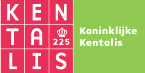 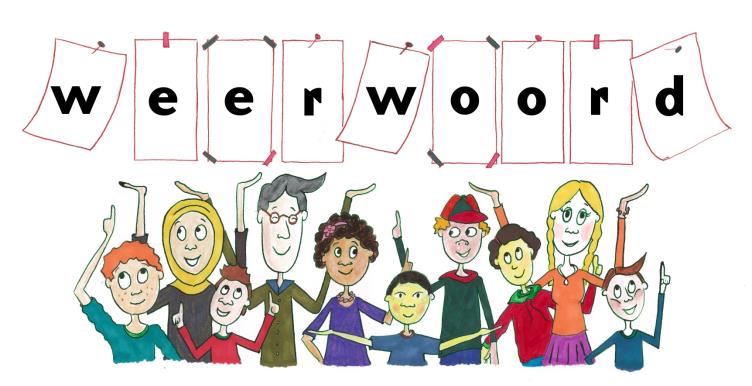 Week 35  –  27 augustus 2024
Niveau AA
ervan af willen
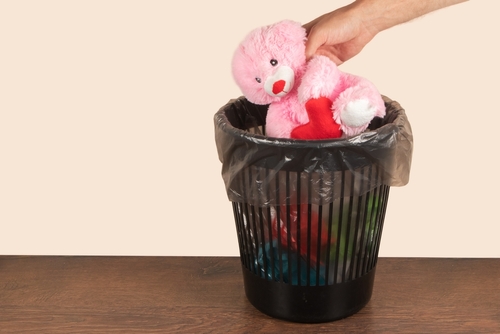 dumpen
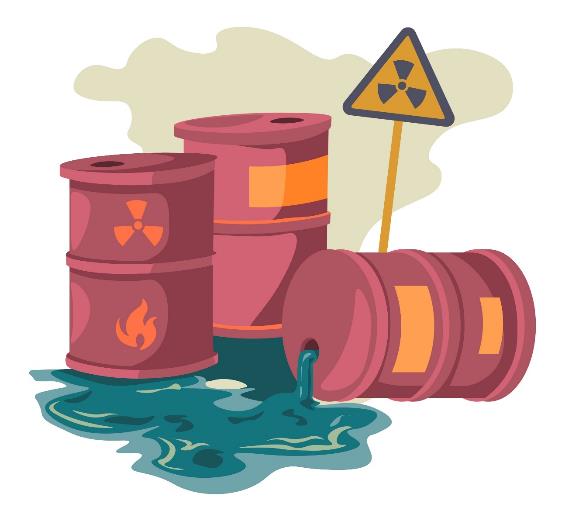 GIFTIGE STOF
GIFTIGE STOF
GIFTIGE STOF
de giftige stof
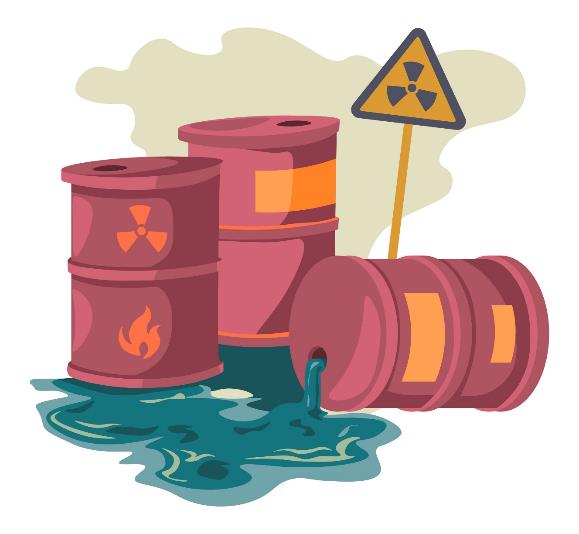 ontploffen
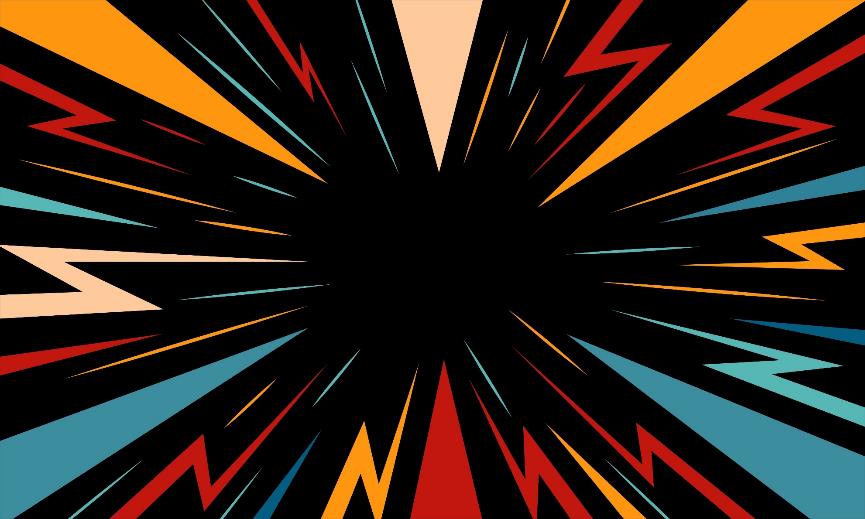 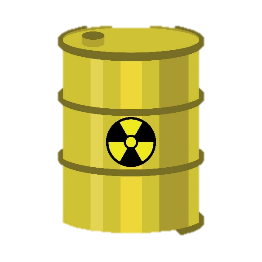 de deskundige
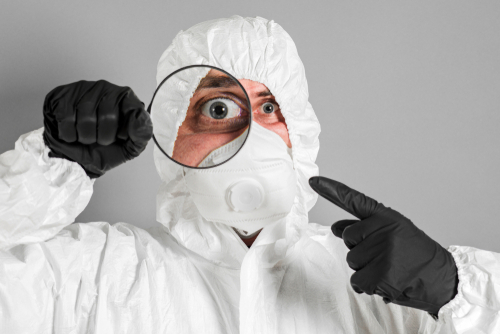 veilig
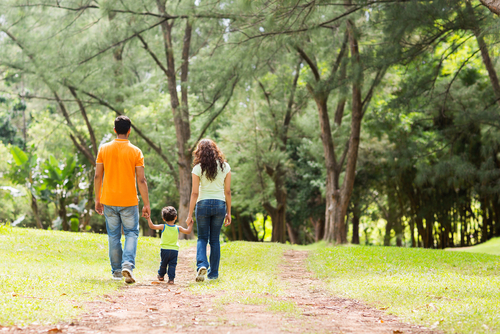 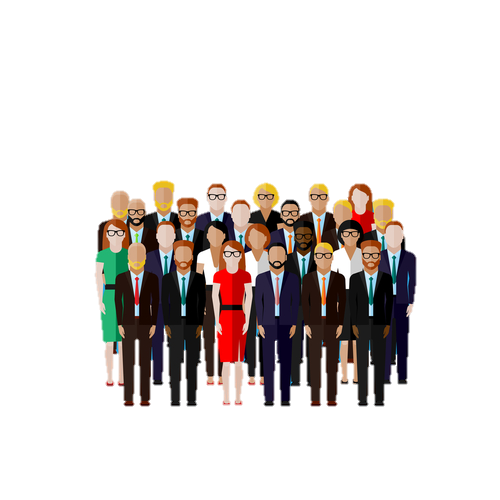 de regering
https://www.youtube.com/watch?v=YWk1SZgpsHA
Op de woordmuur:
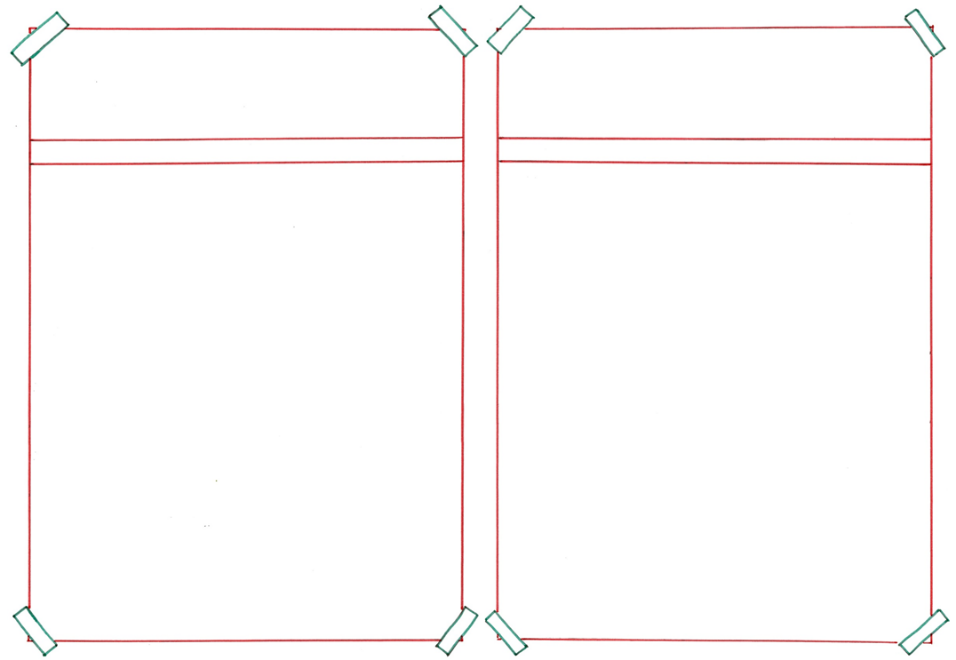 veilig
onveilig
= gevaarlijk
 
 
 
 
 
  

Het is onveilig om niet goed uit te kijken bij het oversteken.
= zonder gevaar

  
 
 

 

Het is veilig om in het bos te wandelen.
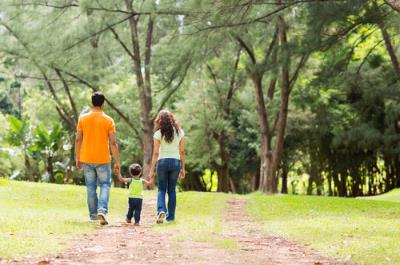 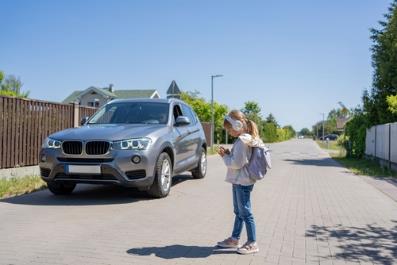 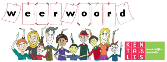 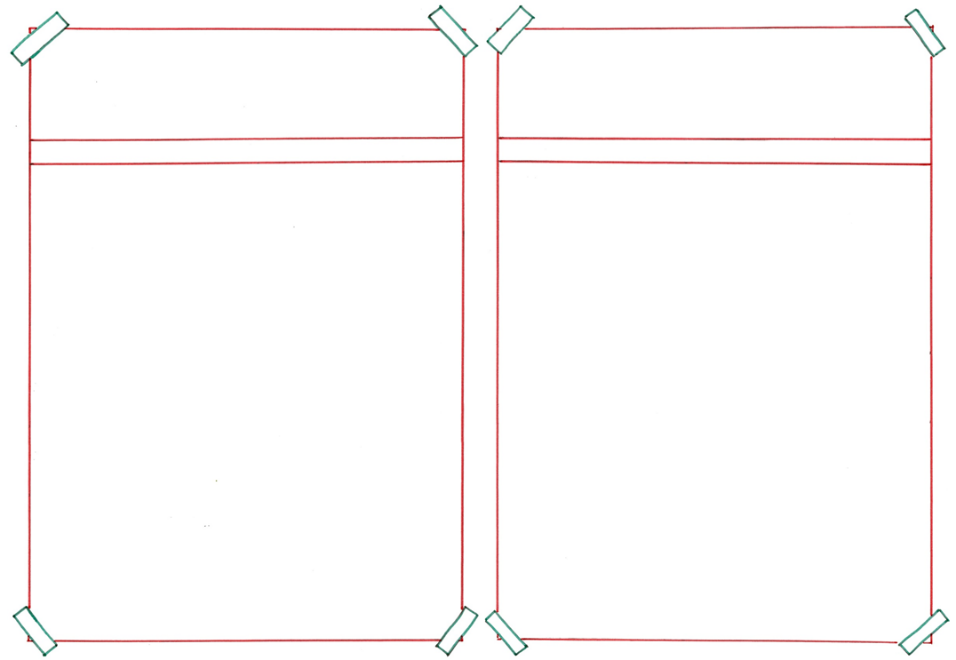 de leek
de deskundige
= iemand die veel van iets weet

  
 
 
 

Een deskundige weet hoe je afval veilig kunt opruimen.
= iemand die niet deskundig is
 
 
 
 

  

Een leek mag nooit paddenstoelen plukken.
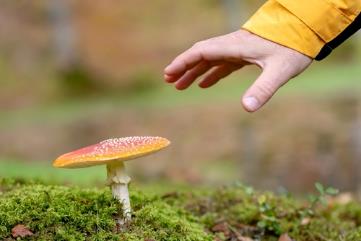 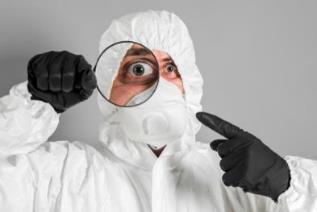 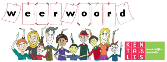 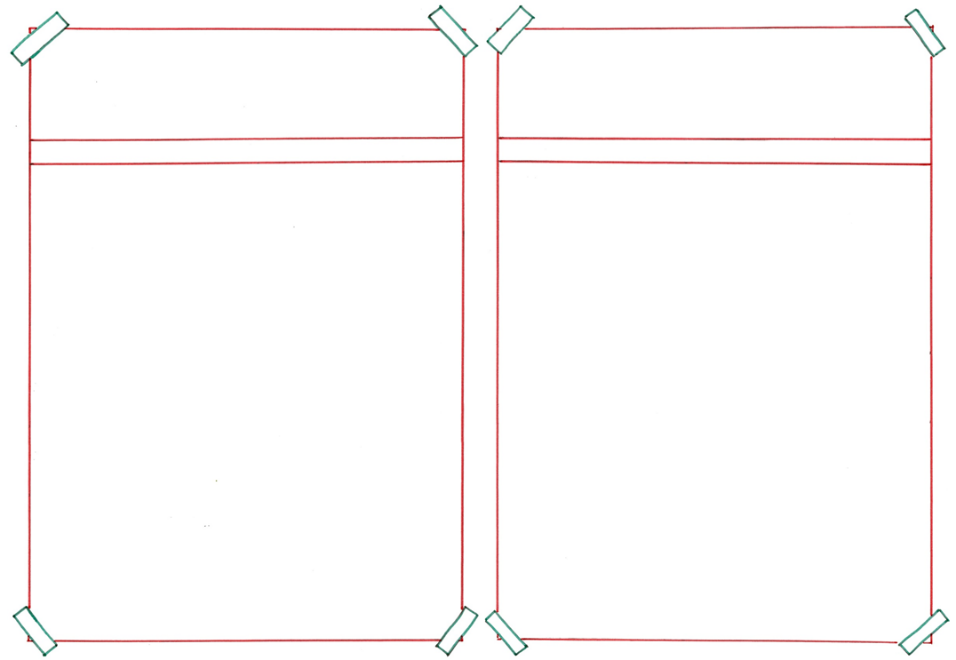 dumpen
bewaren
= weggooien

  
 
 

 
   Er zijn mensen die vaten met afval in de natuur dumpen.
= houden voor later
 
 
 
 
 
  

De man bewaart munten in een potje.
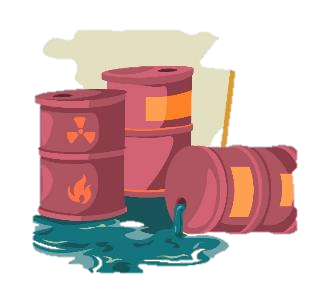 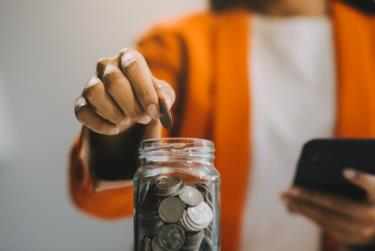 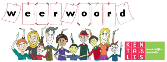 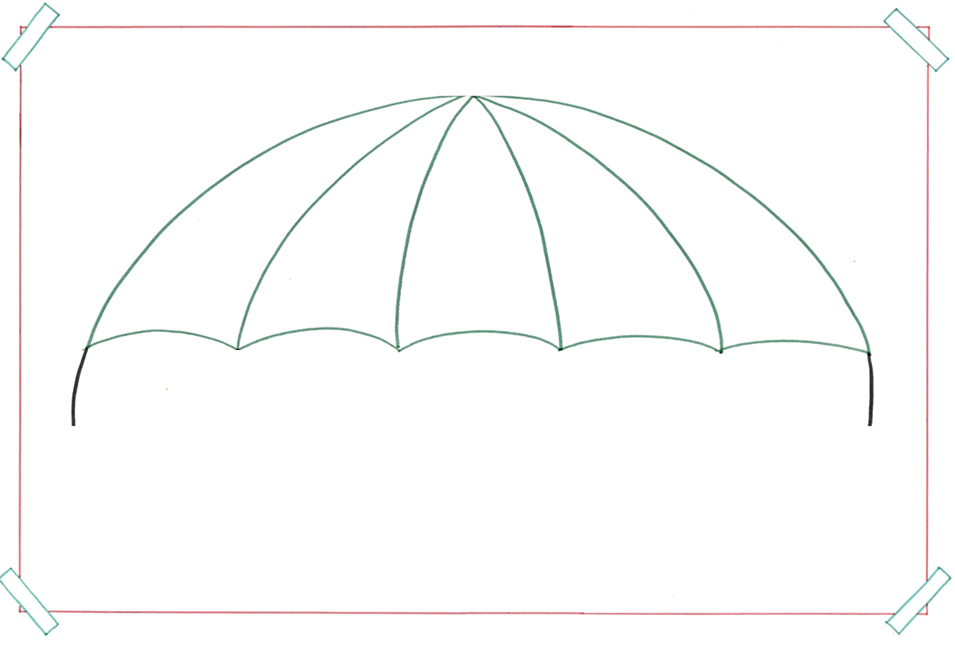 de giftige stof
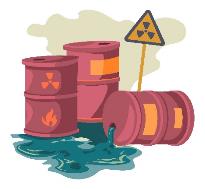 = iets waar je ziek van kunt worden of van kunt doodgaan
de afwas-tablet
het medicijn
de parfum
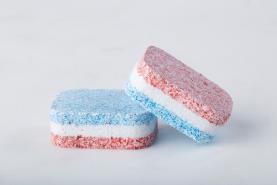 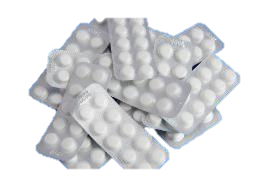 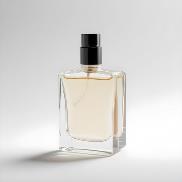 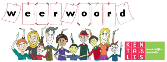 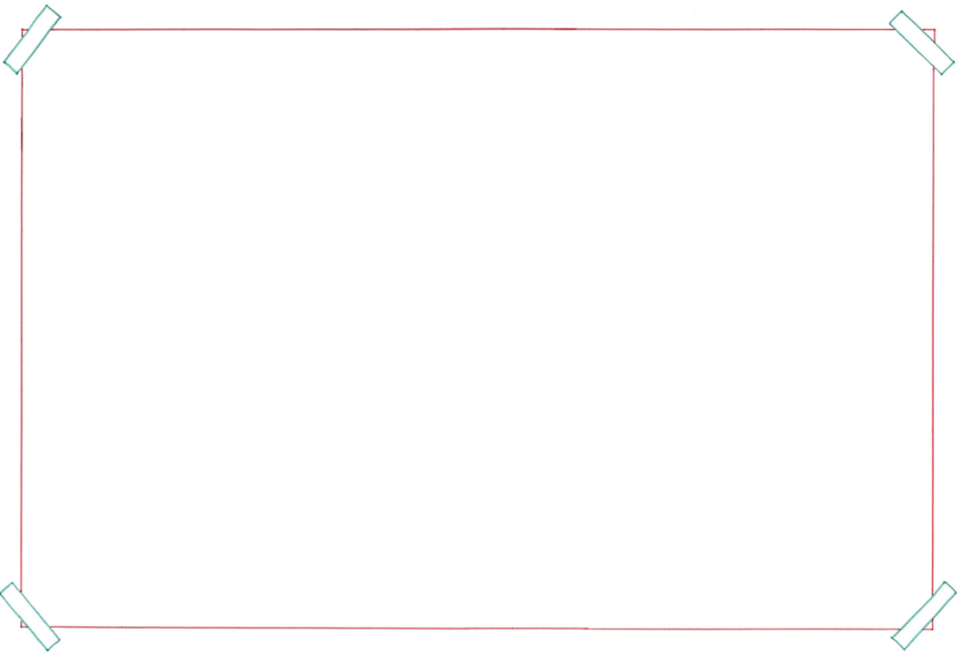 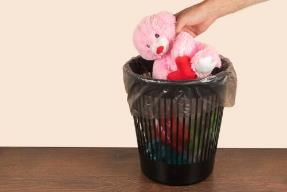 weggooien
ervan af willen
= iets niet meer willen
hergebruiken
de vuilnisbak
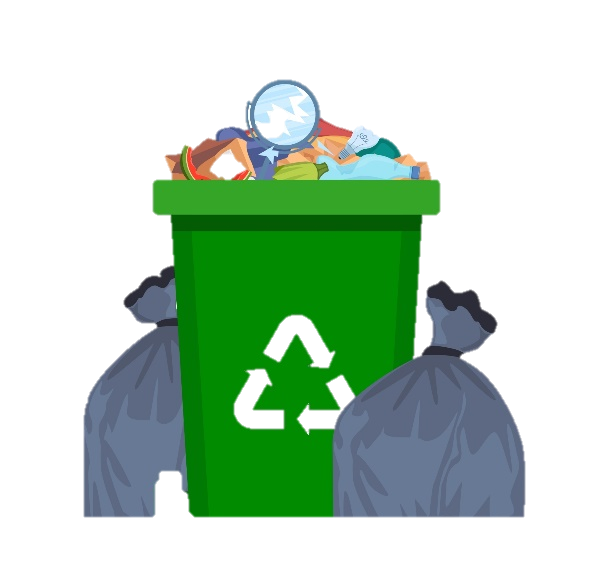 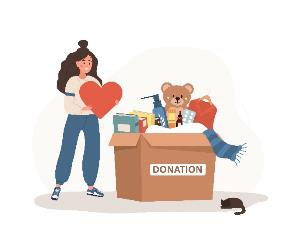 Tweede hands
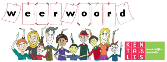 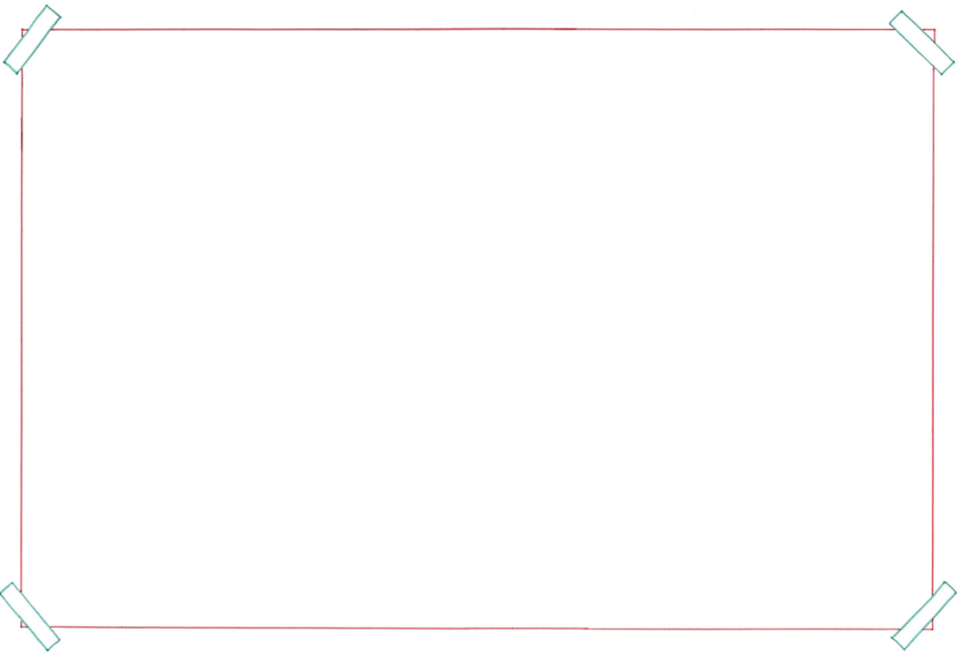 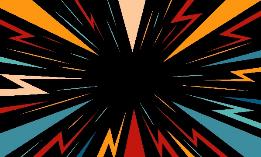 de explosie
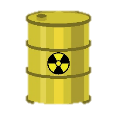 ontploffen
= met een klap uit elkaar springen
de bom
de vuurpijl
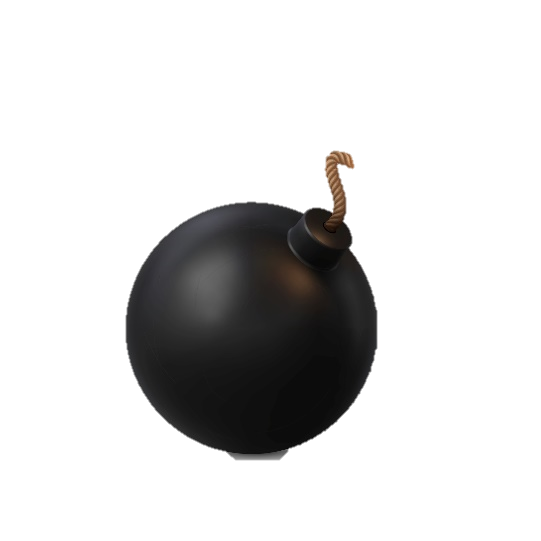 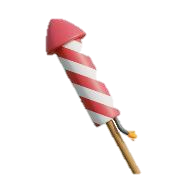 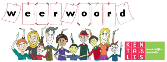 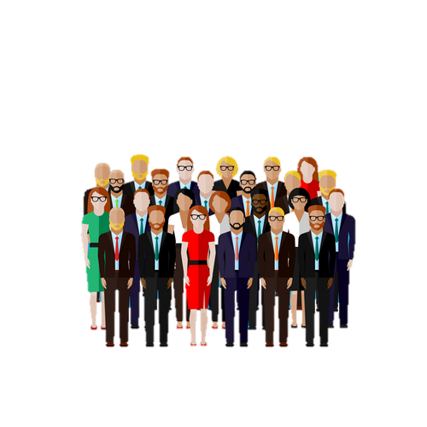 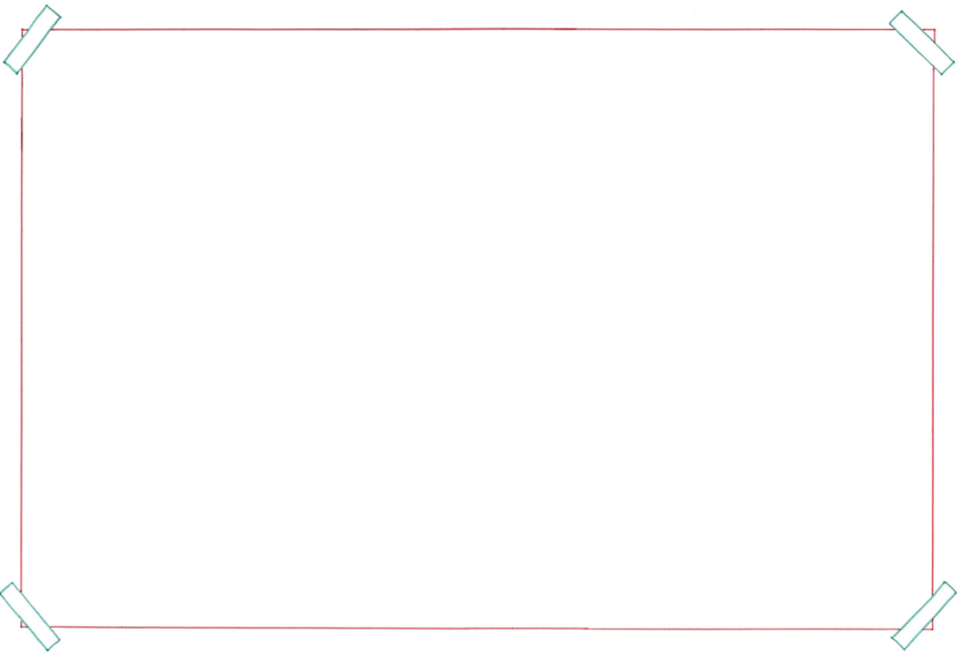 de minister
de regering
= de mensen die zeggen wat er in een land moet gebeuren
de koning
de wet
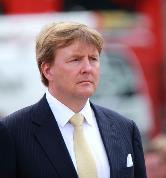 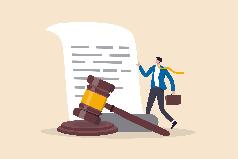 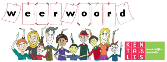